Contract cheating - workshop
Ing. Veronika Králíková
Struktura prezentace
Uvedení do problematiky
Výsledky výzkumů
Jak bojovat s contract cheatingem?
Diskuse
Druhy podvádění, definice contract cheatingu
Výsledky výzkumů v ČR a zahraničí - podvádění studentů
Jak dokázat contract cheating a jak s ním bojovat?
Druhy podvádění na VŠ
Westacott (2008), Mareš (2005)
01
05
Spoluúčast, podpora neetického chování
02
06
Plagiátorství
03
Používání nepovolených pomůcek, nedodržení pokynů
Padělání dat a dalších údajů
Opisování, komunikace s ostatními v průběhu zkoušení
Contract cheating
07
04
Zastupování někoho při zkoušení
Plagiátorství
Prezentování práce či myšlenky převzaté z jiného zdroje, bez uvedení odkazu na tento zdroj.
Contract cheating
Contract cheating je druh podvádění, kde si student nechá vypracovat práci od někoho jiného (firma, kamarád, spolužák,...) a vydává ji následně za svoji. Tato práce může být vyhotovena zdarma, výměnou za jinou práci či za peníze.
Formy contract cheatingu
40%
60%
Práce psané kamarády/spolužáky
Práce psané firmami na objednávku
Contract cheating a firmy
Nemalé množství
Hájí se tím, že zpracovávají pouze podklady
Nikdo nezná zpracovatele
Rozdílná kvalita prací 
Návštěvy ze sítě MENDELU
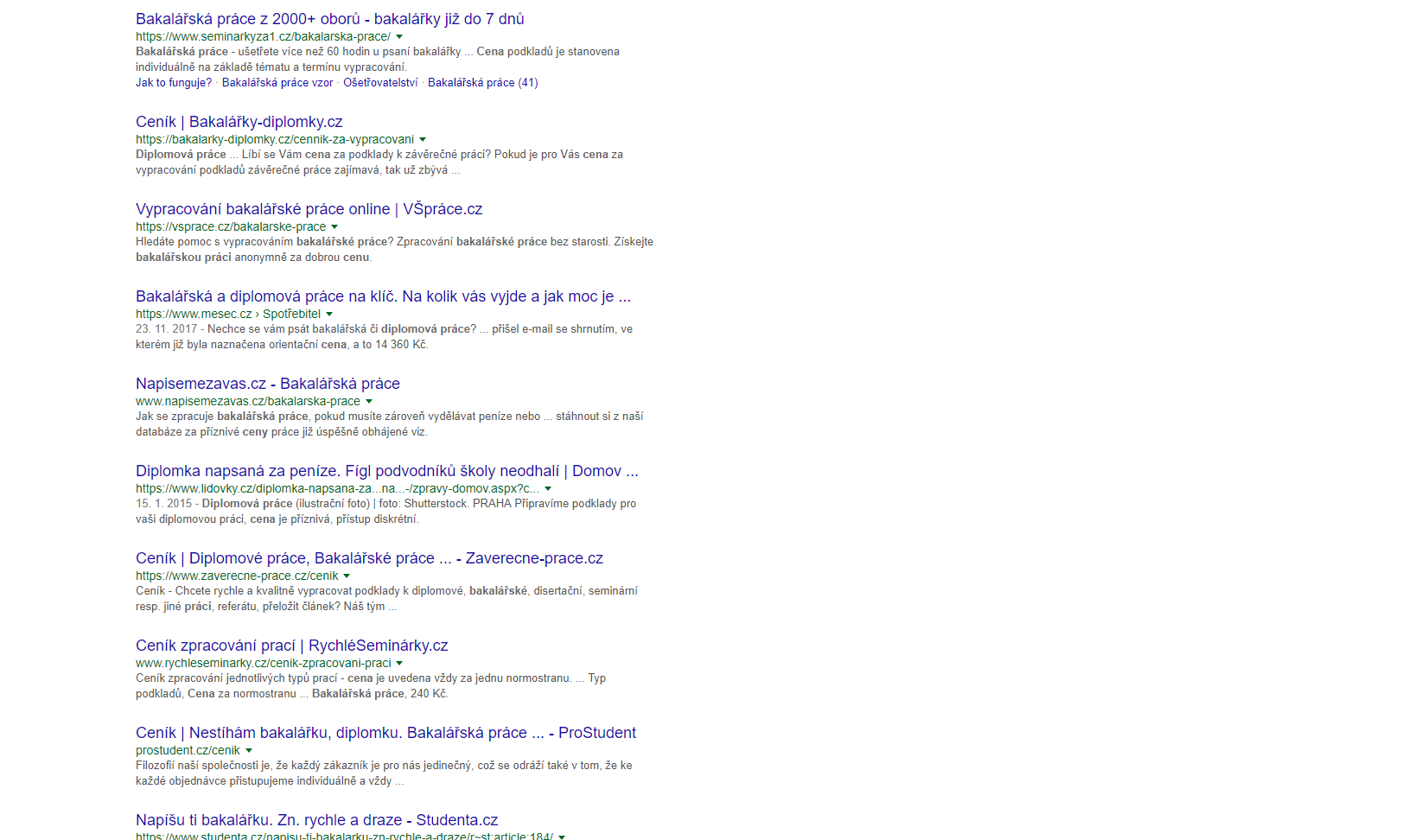 Je pro vyhotovení podkladů potřeba znát velikost písma, řádkování nebo rod?
[Speaker Notes: Cca 180 tisíc přístupů za leden 2017]
Problémy contract cheatingu
Je anonymní
Je relativně levný
Firma jako zprostředkovatel.
Ceny okolo 200 Kč/NS.
Je těžké jej odhalit
Je dostupný
Práce bývají originální.
Na googlu nalezeno více než 100 společností.
Nejtěžší je jej dokázat!
Celý proces je rychlý
Lze dodat práci i do několika hodin.
Kolik studentů se přiznalo k tomu, že si nechali vypracovat práci a vydávali ji za vlastní?
19,7%
n=541
8%
n=1017
Králíková (2017)
Situace ve světě
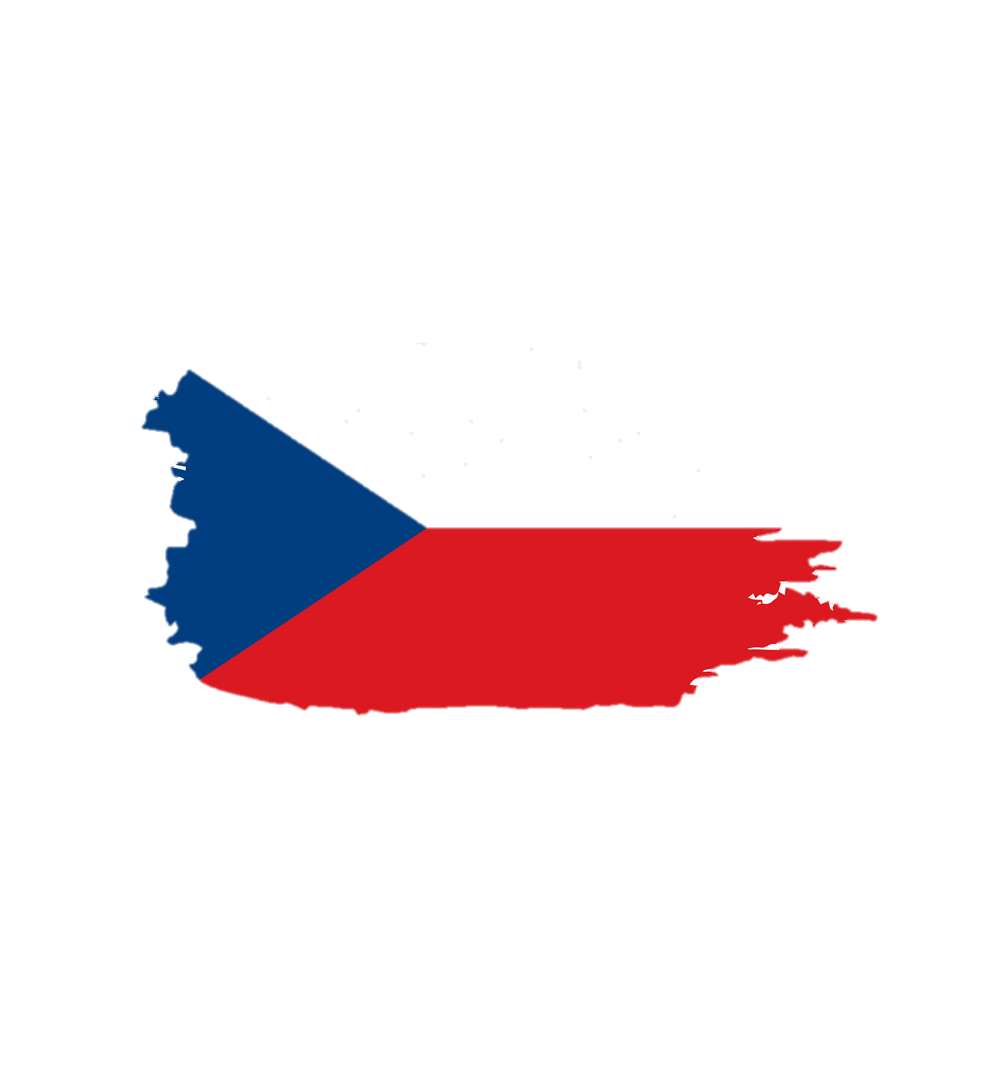 Výsledky výzkumu GEMS
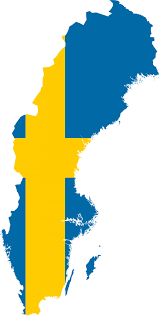 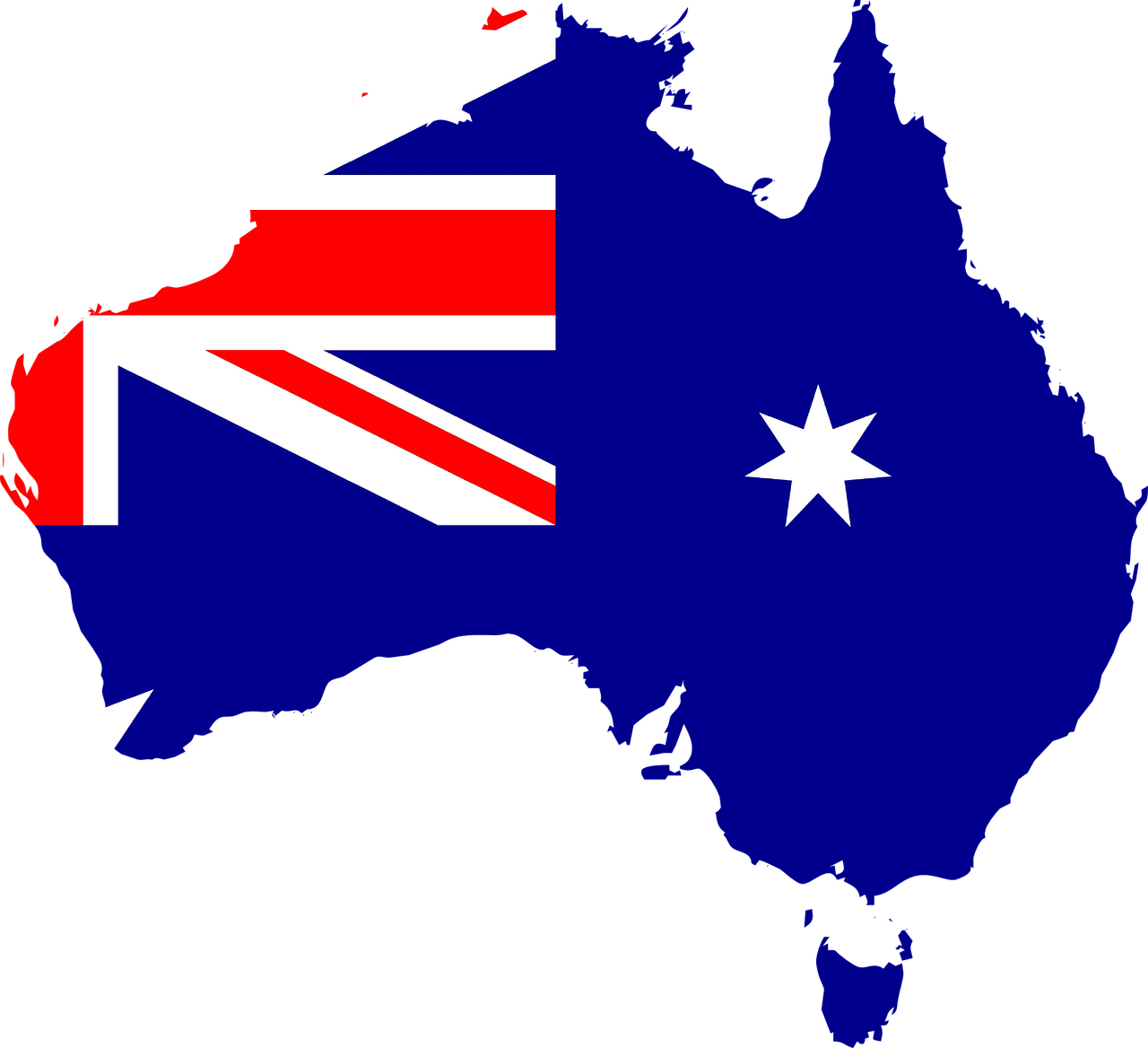 Austrálie 7,5%
Česká republika 19,7%
Švédsko 5,4%
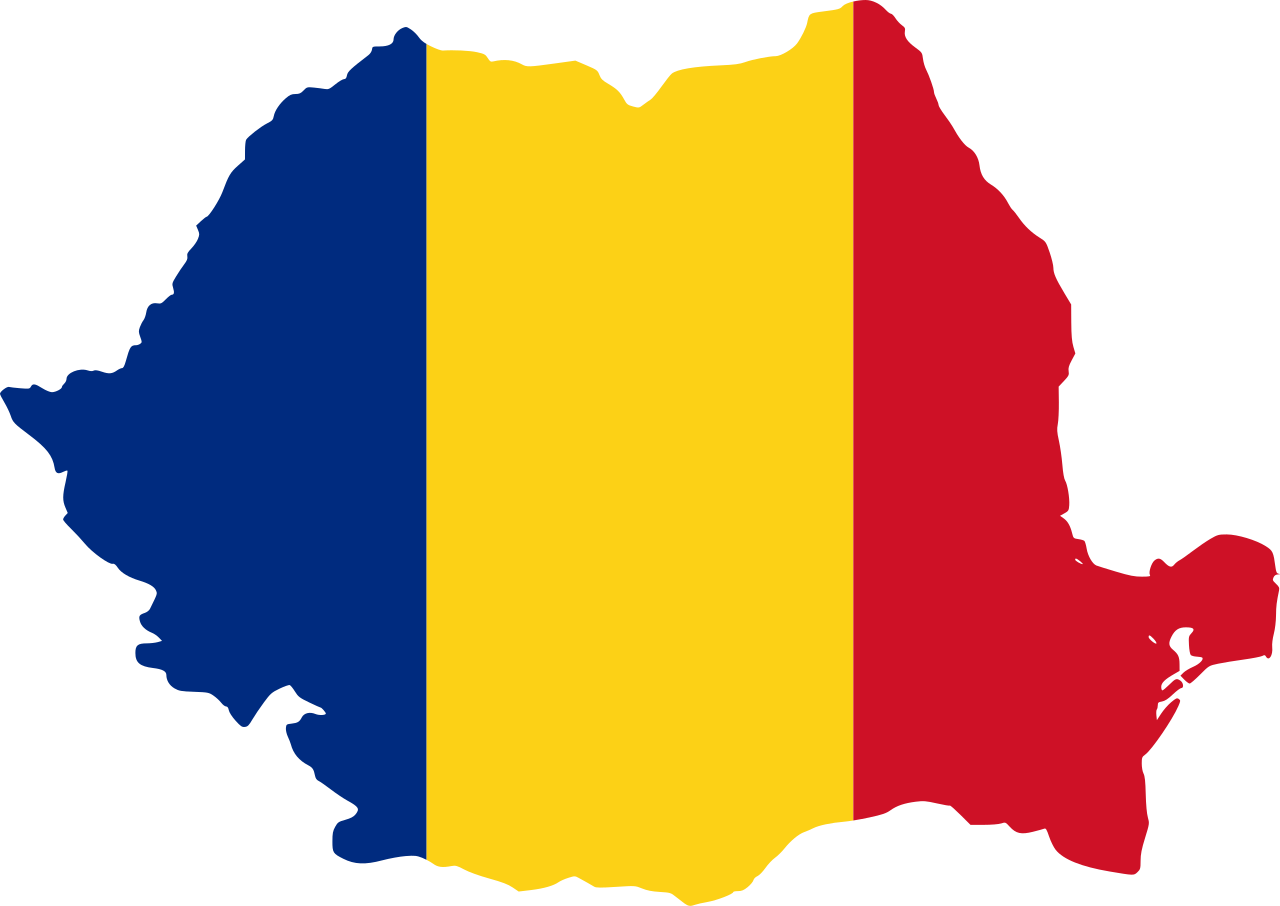 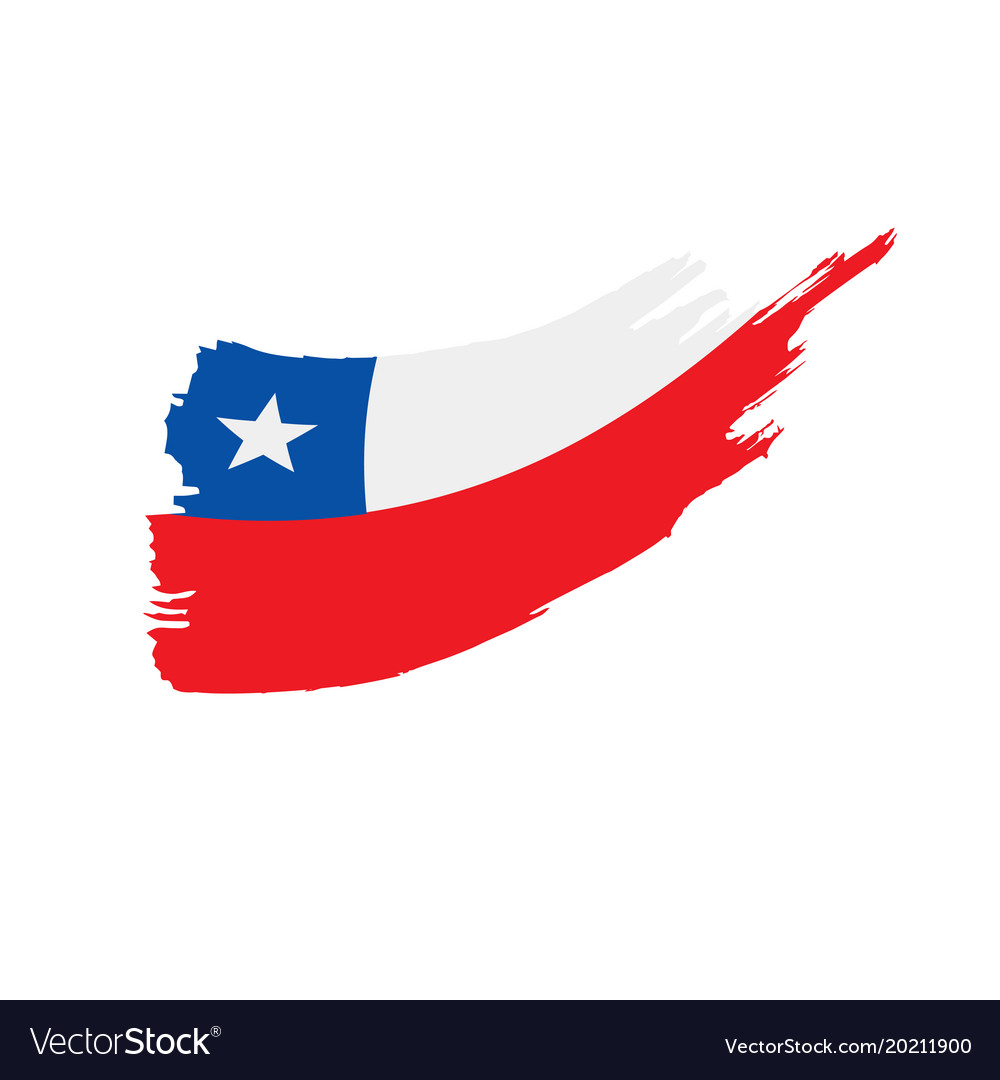 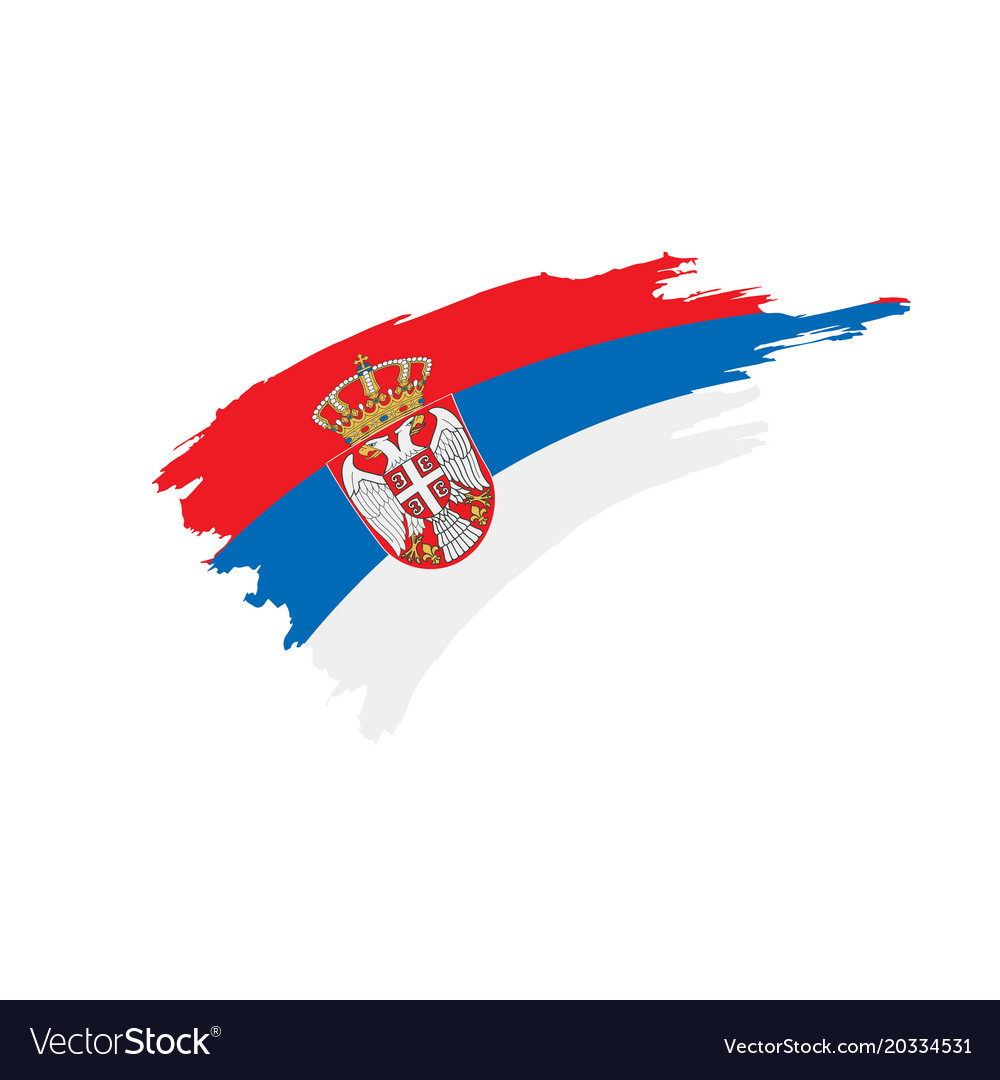 Chille 18,4%
Rumunsko 28,2%
Srbsko 19,4%
Nejčastější důvody pro podvádění
Lenost
Nedostatek času
Raději byli v práci
Nevidí smysl v zadaném úkolu
Moc úkolů, které mají odevzdat v jeden čas
Neporozumění tématu
Za jakých okolností je přijatelné podvádět?
01
Pokud se ocitnete v časové tísni
02
Když máte odevzdat hodně prací v jednom termínu
03
NIKDY
Velmi častá odpověď studentů např. ve Švédsku, velmi málo častá odpověď - Ukrajina.
Pokud nevidíte význam v zadaném úkolu
04
Znáte někoho ze svého okolí, kdo takto si nechal napsat práci a vydával ji za svoji?
GEMS (2018)
28%
34%
ANO
Králíková (2017)
Jak bojovat s contract cheatingem?
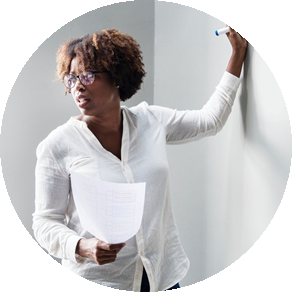 Vyučující - prevence
Požadovat více rozpracovaných verzí
Použít psaní ve výuce
Více personalizovaná zadání (authentic assessment)
Omezit nevýznamné (až detailní) požadavky
Povolit i odevzdání po termínu (se sankcí)
Trestat každý disciplinární prohřešek !
“Authentic assessment”
Contract cheating and assessment design project
Obvykle popisováno jako úlohy, které vycházejí z “reálného světa” 
Pět základních vlastností “autentického hodnocení”:

Frekvence – daná úloha je běžná nebo základní pro danou oblast nebo profesi 
Přesnost – úloha odpovídá tomu, jak se věci běžně dělají v dané profesi
Komplexnost – úloha odpovídá zmatečnosti problémů reálného světa 
Důsledky – úloha má reálný dopad nebo vliv, výsledky jsou reálně využity 
Přímo a smysluplně informuje o budoucí praxi 

(Vychází z: Bosco & Ferns, 2014; Iverson, Lewis & Talbot, 2008)
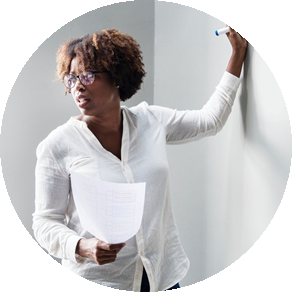 Vyučující - odhalování
Kontrolujte vlastnosti práce (MS Word)
Zaměřte se i na práce, které jsou “až moc dobré”
Nechejte studenta doplnit slova a myšlenky do jejich práce
Zeptejte se na proces zpracování (postupy)
Používejte software na odhalování shody v textu
Pokud si nejste jisti, požádejte o názor kolegu
Monitorujte testování (psaní)
U testů použijte předem dané rozesazení
Kontrolujte ID
Budoucnost odhalování? 
Stylometrická analýza
Rozpoznání autorství pomocí stylometrické analýzy
Využití strojového učení a “forenzní lingvistiky”
Potřeba předchozích prací, kde je autorství zaručeno
Aktuální přesnost okolo 60 %
Turnitin (ve vývoji)
www.emmaidentity.com (beta test)
Závěrečné tipy
Tipy a triky - používejte zkoušení, které je:
Bretag (2017)
Originální
Individualizované
Založené na zkušenostech (např. na praktickém cvičení) 
“Krok za krokem” (postupně staví na předchozích znalostech)
Zaručuje identitu studenta
Propojené s praxí
Systematické (raději než jednotlivá izolovaná hodnocení)
Zkoušení, která lze hůře outsourcovat
Bretag (2018) Contract cheating and assessment design project
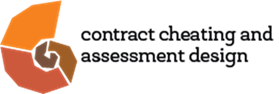 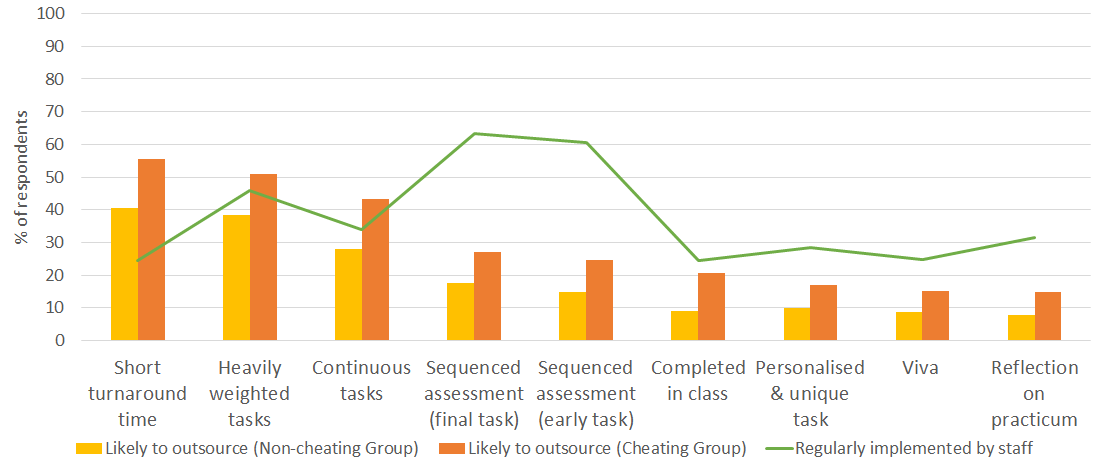 Podezřelé jsou...
Bretag (2017)
Vysoká shoda v Theses
Velmi nízká shoda v Theses!
Velmi staré zdroje 
Velmi zvláštní nebo nezvyklé zdroje
Diskuze a zdroje, které se netýkají tématu 
Zdroje, které neexistují
Odkazy na podvodné stránky
Stylistické změny v rámci jedné práce nebo mezi více pracemi stejného autora (jazyk, gramatika, slovní zásoba, formátování, fonty, etc.)  
I práce psaná na zakázku může obsahovat gramatické chyby
Slovensko, oficiálním názvem Slovenská republika, je vnitrozemský stát ležící ve střední Evropě. Na východě sousedí s Ukrajinou, na jihu s Maďarskem, na jihozápadě s Rakouskem, na západě s Českem a na severu s Polskem. V roce 2017 zde žilo 5 441 899 lidí. Hlavním městem je Bratislava, úředním jazykem je slovenština.

Slovensko je parlamentní republikou s demokratickými institucemi. V hospodářství se vyznačuje převážně soběstačnou zemědělskou produkcí, modernizovaným průmyslem a rozvíjejícím se sektorem služeb, který převažuje jak v podílu hrubého domácího produktu, tak pracovní síly. Celkově je ekonomika Slovenska velmi úspěšná a patří mezi jedny z nejrychleji rostoucích v regionu.
[Speaker Notes: Změny barvy písma, podtržení, jiné řádkování]
Nejméně patnáct afrických migrantů zemřelo v neděli, když se jejich loď, kterou se snažili dostat do Evropy, potopila u alžírského pobřeží. Pobřežní stráži a orgánům civilní ochrany se podařilo zachránit devatenáct ze čtyřiatřiceti osob na palubě. Uvedla to státní tisková agentura APS. 
Informace o národnosti migrantů nejsou známé. Podle alžírských médií loď vyplula z Maroka. Potopila se u pobřeží druhého největšího alžírského města Oran, které se nachází 450 kilometrů západně od hlavního města Alžíru.
[Speaker Notes: Jiné písmo]
Kniha je podle skutečné události o dívce která ve škole nebila vůbec populární. Jednou její otec našel zapadlou knihu v krabici kde bývalá modelka Betty Cornellová radí jak být velmi populární. Kniha mně začla bavit až v polovině zrovna když jsem to s ní chtěla vzdát tak mě začla bavit a jsem ráda že jsem ji nakonec dočetla.Každý měsíc je jiná kapitola například :jak se starat o pleť  jak se správně obléct na ples atd.Maya se všemi skvělími radami líbila a co se mi líbilo nejvíc? 

Její odvaha, pustit se do něčeho takového je odvážné. Do kostela chodila v sukni po kotníky, v rukavičkách, v sandálech vhodných pro babičky, a kloboukem. Dále také nosila stahovací kalhotky, a každý den si sedala ke stolům s populárními lidmi. Díky tomu si kamarádů našla hodně.
[Speaker Notes: Části s gramatickými chybami a následně části úplně bez chyb]
Prostor pro diskusi




Ing. Veronika Králíková

Ústav práva a humanitních věd,
Provozně ekonomická fakulta,
Mendelova univerzita v Brně

Email: veronika.kralikova@mendelu.cz
BRETAG, Tracey, 2017. Safeguarding academic integrity [prezentace].
BRETAG, Tracey, 2018. Responding to breaches of academic integrity [prezentace]. In: Plagiarism Across Europe and Beyond. Dostupné z: www.plagiarism.cz. 
Contract cheating and assessment design project: www.cheatingandassessment.edu.au.
FISHMAN, Teddi, 2017. How to deal with contract cheating [prezentace].
GEMS - Global Essay Mills Survey (data), 2018
KRÁLÍKOVÁ, V. Analýza trhu s podvodnými seminárními a závěrečnými pracemi v ČR. Diplomová práce. Brno: Mendelova univerzita v Brně, 2017
MAREŠ, J. Tradiční a netradiční podvádění ve škole. Pedagogika. 2005, roč. LV, s. 310-335. ISSN 0031-3815.
WESTACOTT, E. (2008). Academic dishonesty and the culture of assessment. Journal of the National Collegiate Honors Council--Online Archive, 65.
License Information
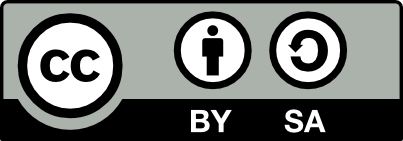 Title of the work: Contract cheating- workshop
Attribute work to name: Veronika Králíková (veronika.kralikova@mendelu.cz)
Licensed under: Creative Commons Attribution-ShareAlike 4.0 International License

Attribute using following text:
Contract cheating – workshop by Veronika Králíková (veronika.kralikova@mendelu.cz)
 is licensed under a Creative Commons Attribution-ShareAlike 4.0 International License.